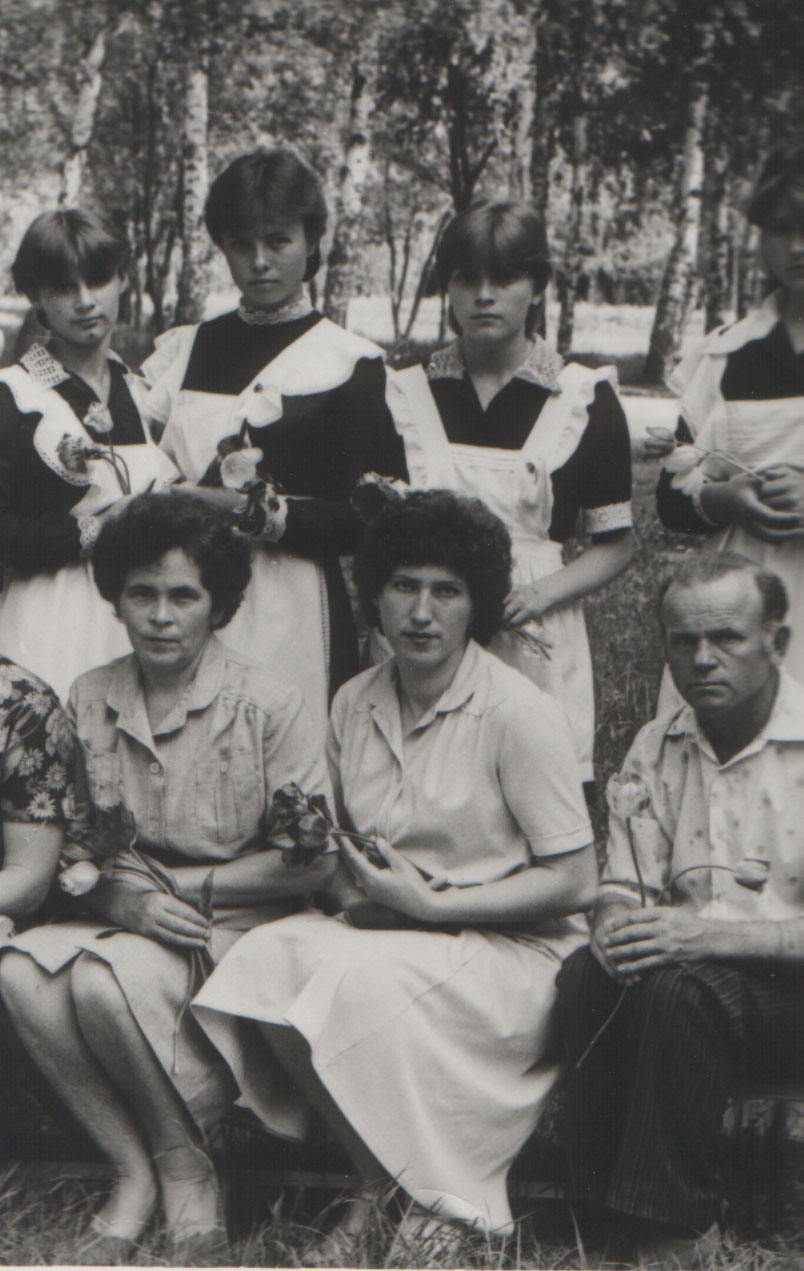 1975 – 1997г.г.



Директор 
Шалыгина В.А.
 ( Отличник народного
 Просвещения РСФСР и
 СССР )